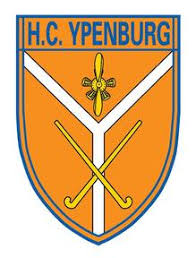 Omgaan met vertrouwelijke informatie, waar we ons in ieder geval aan houden
Wees kritisch als je gegevens van leden opslaat en streef naar het minimumZijn gegevens niet echt nodig, sla ze dan niet op. Zijn de gegevens niet langer nodig, gooi ze dan weg. 

Let op als je gegevens van leden doorstuurt en beperk de kring van ontvangersStuur de gegevens alleen door aan diegenen die de gegevens echt nodig hebben voor hun taak. Kopieer dus niet zomaar iedereen in. Een teamoverzicht delen met coach of teammanager is ok. Een volledig ledenbestand naar alle coaches of teammanagers sturen is niet ok! 

Zorg dat de gegevens van onze leden veilig zijnGebruik sterke wachtwoorden en verander die regelmatig. Zet gegevens van leden niet op een (onbeveiligde) USB stick of op je eigen pc. 

Geef niet zomaar gegevens van leden door aan anderenWord je gevraagd om een telefoonnummer of adres, bijvoorbeeld van een coach of lijncoordinator? Geef die niet zomaar door, maar vraag eerst toestemming aan de persoon in kwestie of neem contact op met privacy@hcypenburg.nl

Zorg dat anonieme enquetes ook echt anoniem zijnVraag niet om persoonlijke gegevens zoals naam, adres en telefoonnummer. Verwijder ook gegevens die indirect terug te leiden zijn tot een bepaalde persoon.

Zet geen gegevens van anderen op social media zonder eerst te vragen of dat ok isDenk goed na voordat je een foto of een filmpje over iemand anders online zet of deelt met anderen, bijv. via Whatsapp, Instagram of Snapchat. Dit kan vervelende gevolgen hebben voor de ander. Ga hier bewust mee om!

Kom je zaken tegen die niet door de beugel kunnen? Meld het via privacy@hcypenburg.nl